Universidade Aberta do SUS – UNA/SUSUniversidade Federal de PelotasDepartamento de Medicina SocialEspecialização em Saúde da FamíliaModalidade à DistânciaTurma 6
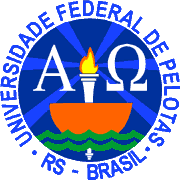 Melhoria da Atenção à Saúde aos usuários portadores de Hipertensão Arterial Sistêmica e Diabetes Mellitus na UBS Perpétuo Socorro, em Macapá/AP.


Especializando: José Airton de Araújo
Orientador: Paulo Faria Bonat


Natal, 3 de fevereiro de 2015
INTRODUÇÃO
Importância da ação programática (HAS/DM): contribuir para a melhoria da qualidade de vida dos usuários por meio de orientações relativas à alimentação saudável, EV e atividade física.

O município é Macapá, estado do Amapá, localizado no extremo-norte do país com uma população de 446.757 habitantes (IBGE, 2014)
MapasDistância de Macapá para Brasília  (Em linha reta: 1.794 km); (Por rodovia: 6.401 km).  http://www.distanciaentreascidades.com.br/distancia-de-macapa-ap-brazil-ate-brasilia-distrito-federal-df
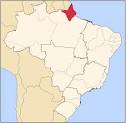 CARACTERIZAÇÃO DA UBS
1. Localizada na zona urbana;

2. População adstrita 3.000 usuários;

3. Composição da ESF: um médico, uma enfermeira, quatro técnicos de enfermagem, cinco ACS.
CARACTERIZAÇÃO DA UBS
4. Estrutura física – Piso inferior: 
* Salas de consultório (5);
* Sala para curativos; 
* Banheiros masculino e feminino (2);
* Recepção (espera e marcação de consulta); 
* Refeitório para funcionários; 
* Sala de arquivo; 
* Sala de vacina; 
* Farmácia.
CARACTERIZAÇÃO DA UBS
Estrutura física – piso superior
* Consultório (PROVAB e Mais Médicos);
* Sala diretoria;
* Sala repouso médico;
* Sala repouso enfermagem;
* Sala NASF;
* Sala PCCU;
* Sala exames;
* Sala de esterilização;* Sala para exame de malária.
ANTES DA INTERVENÇÃO
Em relação aos usuários:

  ausência de orientação para controle do peso, educação alimentar e atividade física.

Em relação à gestão do serviço da ESF:

  falta de protocolos e arquivos específicos para registro e acompanhamento dos usuários hipertensos e diabéticos.
OBJETIVO GERAL
Melhorar a atenção à Saúde do usuário portador de hipertensão e diabetes mellitus na UBS Perpétuo Socorro, em Macapá/AP.
METODOLOGIA
Ações realizadas HAS e DM
Ações realizadas HAS e DM
OBJETIVOS ESPECÍFICOS
1. Ampliar a cobertura de hipertensos e/ou diabéticos:

META
Cadastrar 100% dos hipertensos e dos diabéticos da área de abrangência no Programa de Atenção à HAS e DM da UBS.
Resultados
Discussão
O percentual de 100% não foi alcançado por ser uma área populosa e o nº de equipes ser pequeno. 

Priorizamos a qualidade em detrimento da quantidade.

Importância para a comunidade:  usuários acompanhados para controle da doença a fim de ter qualidade de vida evitando desenvolver risco de doença cardiovascular, grande vilão do hipertenso associado à diabetes. 

Incorporação à rotina do serviço com adoção dos formulários e preenchimento adequado para melhor controle.
2. Melhorar a qualidade da atenção a hipertensos e diabéticos:
METAS

Realizar exame clínico apropriado em 100%.
Garantir solicitação a 100% dos hipertensos e dos diabéticos na realização de exames complementares em dia de acordo com o protocolo.  
Priorizar a prescrição de medicamentos da farmácia popular para 100%.
Realizar avaliação da necessidade de atendimento odontológico em 100%.
Resultados e Discussão
Resultados e Discussão
Resultados e Discussão
Resultados
3. Melhorar a adesão de hipertensos e/ou diabéticos ao programa:
META

Buscar 100% dos hipertensos e diabéticos faltosos às consultas na UBS, conforme a periodicidade recomendada.
Resultados e Discussão
4. Melhorar o registro das informações:
META

Manter planilha de acompanhamento atualizada na UBS em 100% dos hipertensos e diabéticos.
Resultados
5. Mapear hipertensos e diabéticos de risco para doença cardiovascular:
META

Avaliar fatores de risco cardiovascular em 100% dos hipertensos e diabéticos cadastrados na planilha da ESF, na UBS.
Resultados
6. Promover a saúde de hipertensos e diabéticos:
METAS

Orientar quanto à importância de uma alimentação saudável a 100% dos hipertensos e dos diabéticos;
Orientar em relação à prática regular de atividade física a 100% dos pacientes hipertensos e diabéticos;
Orientar sobre os riscos do tabagismo a 100% dos pacientes hipertensos e diabéticos;
Orientar sobre higiene bucal a 100% dos pacientes hipertensos e diabéticos.
Resultados e Discussão
Resultados e Discussão
Resultados e Discussão
Resultados e Discussão
Resultados e Discussão
Reflexão crítica
Aprimoramento dos conhecimentos prático-teóricos;
Avaliação contínua dos conteúdos em AB como tarefas, fóruns, casos clínicos interativos;
Organização do curso na construção do TCC;
Acompanhamento pelo orientador;
Disciplina, interesse e afinidade;
Propiciou aproximação à comunidade assistida em prol de uma saúde melhor.
Atendimento clínico ambulatorial
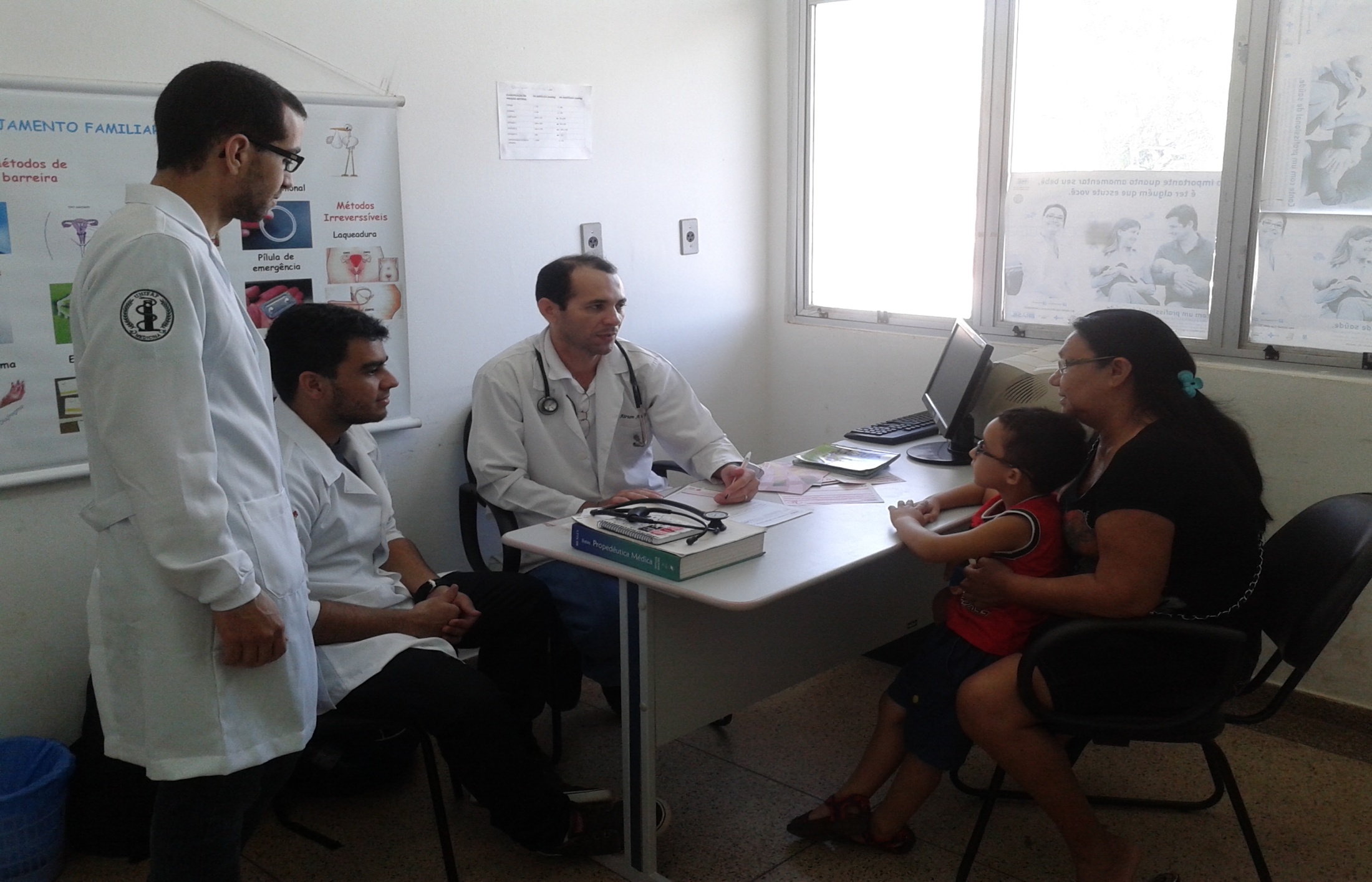 Atendimento domiciliar realizado no bairro Laguinho, em Macapá/AP, no mês de outubro/2014.
Atendimento clínico domiciliar
Mensagem
“Nem sempre é possível curar ou resolver uma necessidade apresentada, mas é sempre possível cuidar, escutar e contribuir para amenizar o sofrimento do outro...” (SANTOS & ASSIS, 2005)
Agradeço.